CINAHLKeyword Searching
This presentation will take you through the procedure of finding reliable information which can be used in your academic work using the CINAHL bibliographic database.
2
Bibliographic databases

Each database is produced by a different organisation and has a different emphasis; this means that you can choose which ones to use depending on what topic you are looking at.

They may not immediately give you the full-text of the article, but they do give you the references of articles so you will need to use one of the full-text links or the link to TDNet, our journal catalogue to see if the University buys the journal.

CINAHL is one of the best databases covering Health subjects and the one which we will be teaching you to use. Another useful database MEDLINE has the same interface.
3
Planning your search
1. Identify the keywords in your essay title and think of synonyms for       those words e.g.
	stroke - cerebrovascular accident, cva etc. 

2. Also think of American spellings or differences in terminology e.g. 	physiotherapy/physical therapy, foetus/fetus

3. Use truncation e.g.
	child* will find child, children, childhood, childs etc.
	Let’s look at the term physiotherapy – where should we place the 	truncation symbol? 
	Click here for the answer 
4. Use quotes at the beginning and end if you are using a phrase e.g. 
	“mental health” it will then search it as a phrase and not as 	individual words
physiotherap*
4
Using Boolean
5
5
Using these tools will help you to create an audit trail of your literature search
An audit trail will allow the person marking your piece of work to follow through step-by-step your literature search. 
It will also allow you to manage your time more effectively because you won’t be wasting time searching for material that you have lost because of poor record keeping.
6
An audit trail will show all of the stages of the search procedures, such as:
Determining key terms, including synonyms and alternative spellings
The databases used 
The date range used 
The dates of access
The search history
The justification for excluding data
7
In order to search effectively:
You need a question and a search strategy
	Can you write your question in one sentence?
	Have you listed all the relevant terms/ideas to show you have really thought about your research project?
8
Consider the following question:
“What research evidence is there to support the theory that exercise or exercise programmes help in the prevention of falls in the elderly?”
9
The key topics are obvious
“What research evidence is there to support the theory that         exercise or exercise programmes help to prevent falls in the elderly?”
falls
elderly
exercise
prevention
But how else can these topics be described and do we need to include them all?
10
old
elderly
aged
trip
falls
accident
stumble
physical activity
exercise
work out
stop
prevent
avoid
Search 1
fall*
or
trip*
or
accident*
12
12
Search 2
elder*
or
old*
13
Search 3
exercis*
or
active*
14
Search 4
prevent*
15
To find them go to the library web pages:
www.soton.ac.uk/library
16
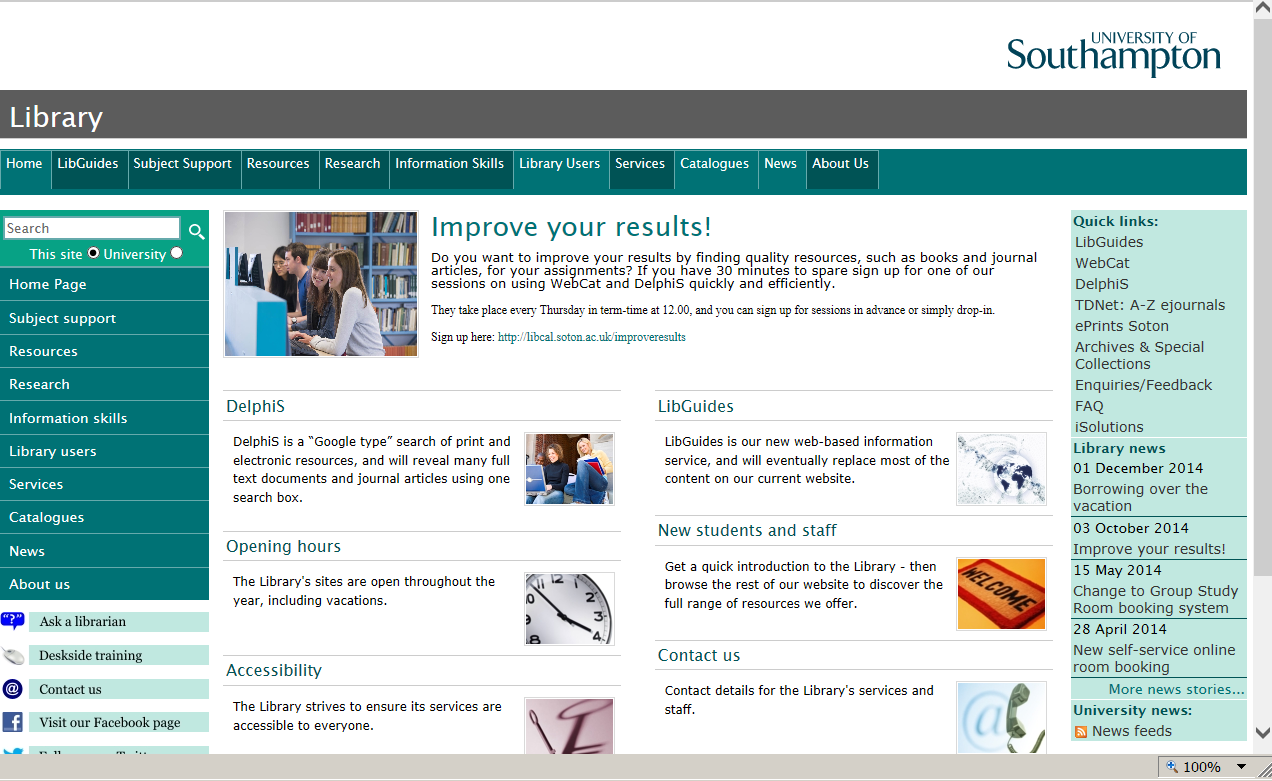 17
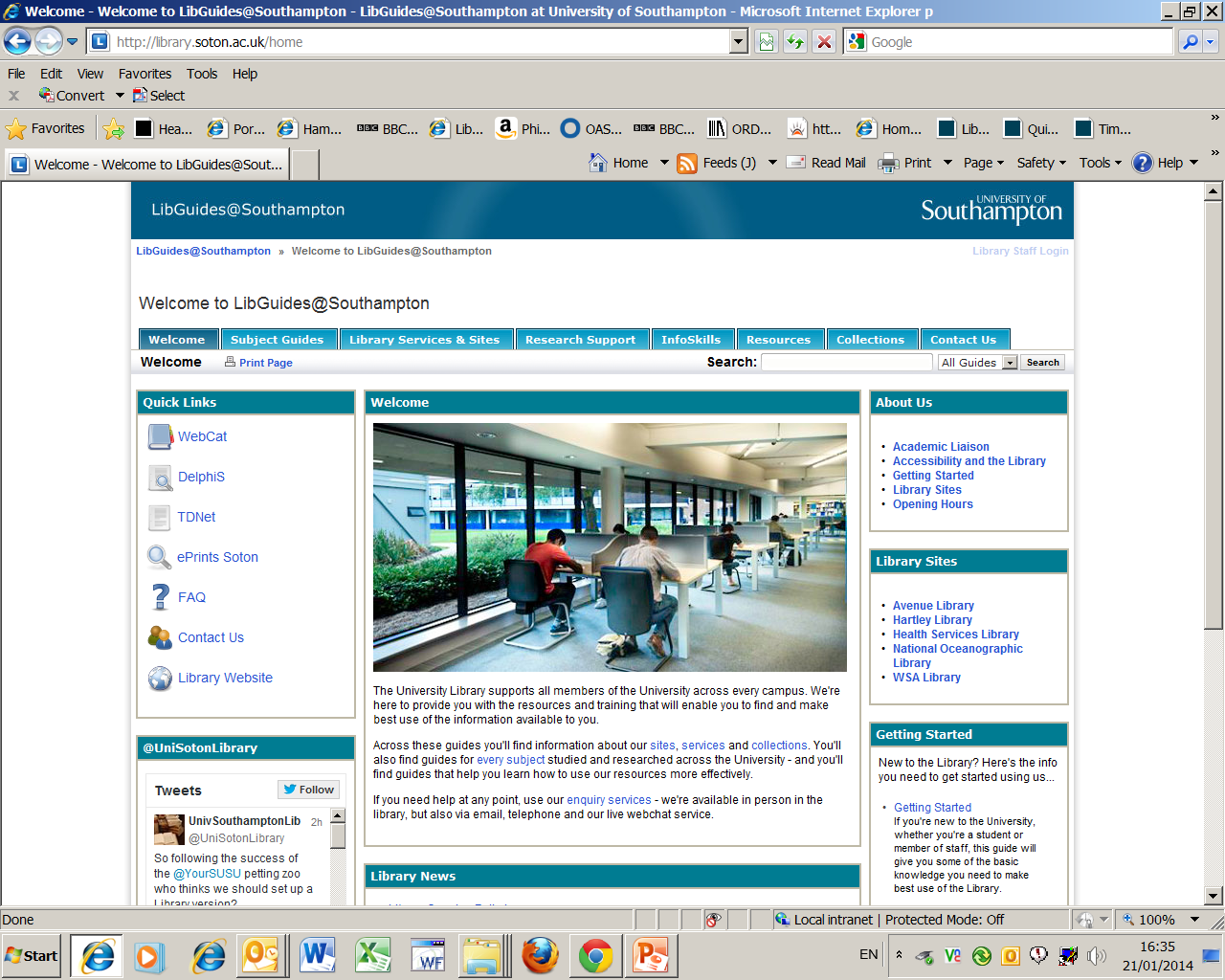 18
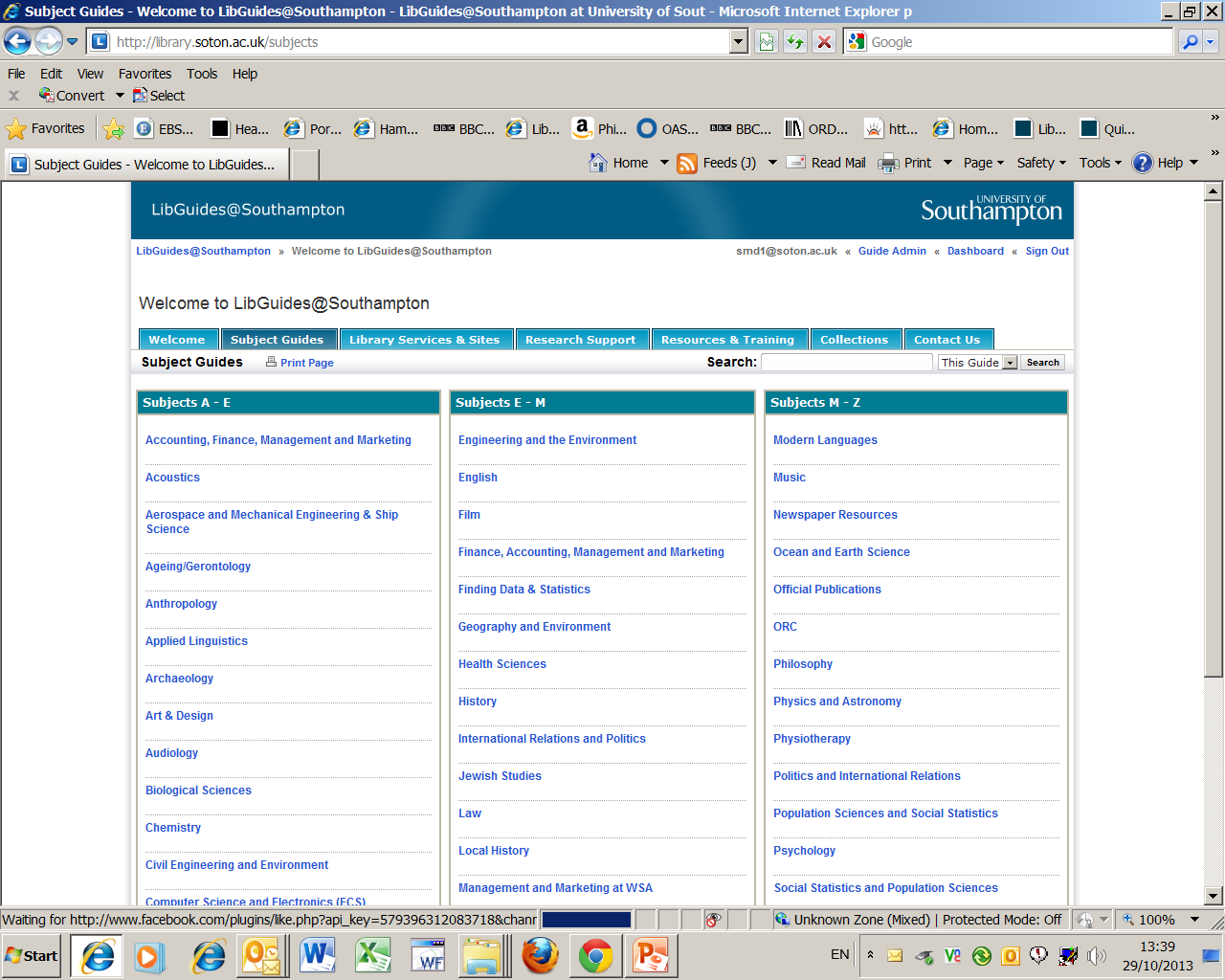 Select the relevant subject link
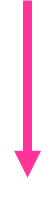 19
[Speaker Notes: Select the correct subject link – they all take you to the same place the library Health Sciences web pages]
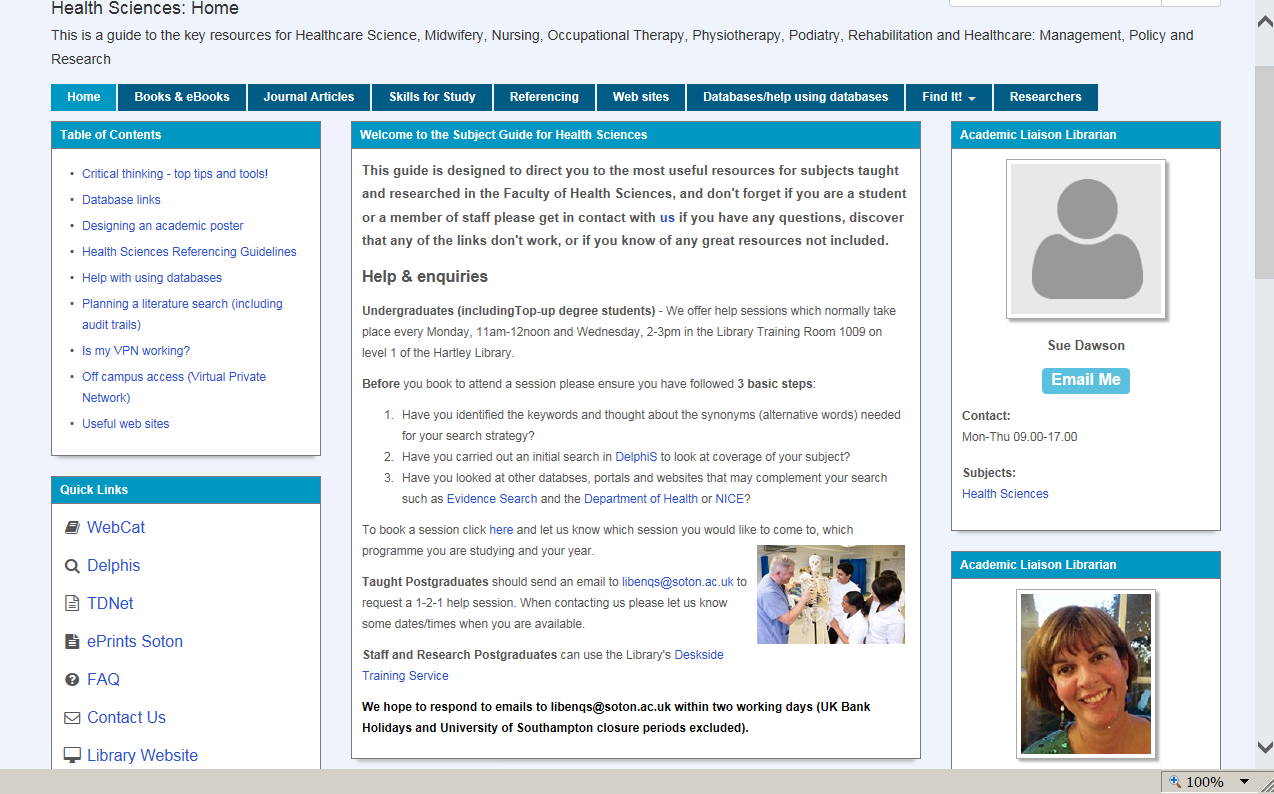 Or here
Here
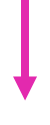 20
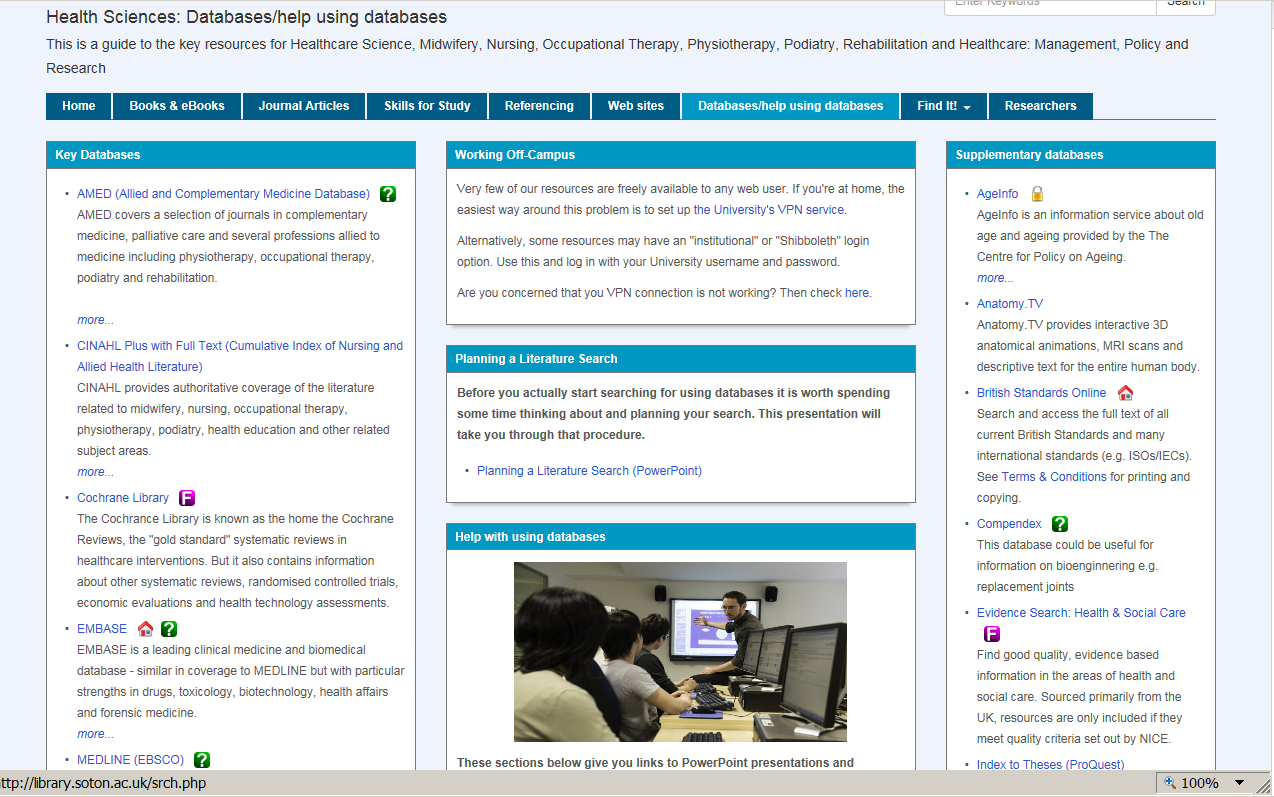 Link to open CINAHL
Help with using the most popular databases 
can be found in this column
21
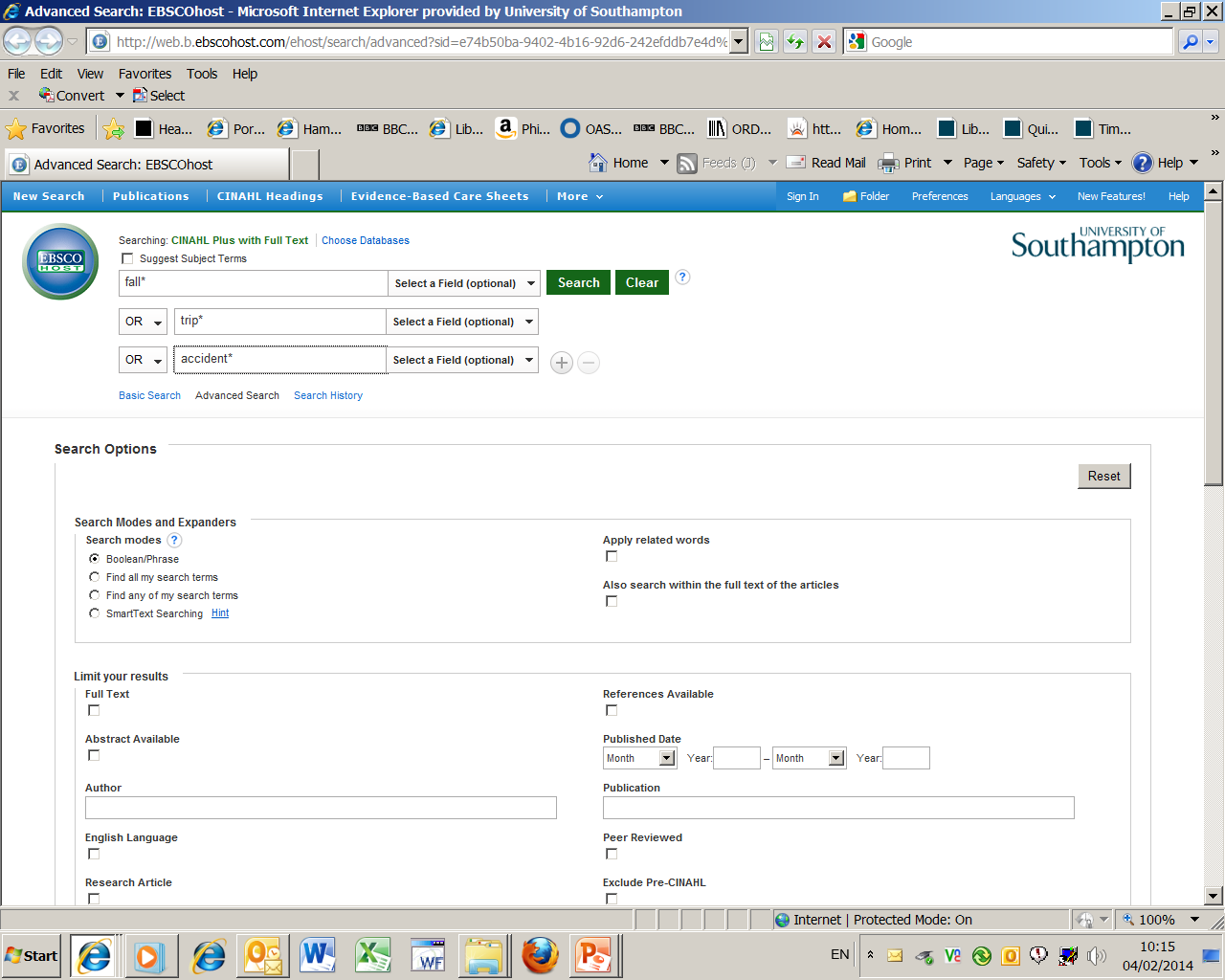 1. Enter your search term/s
3. Activate your search
2. Remember to change the drop-down 
option from AND to OR
22
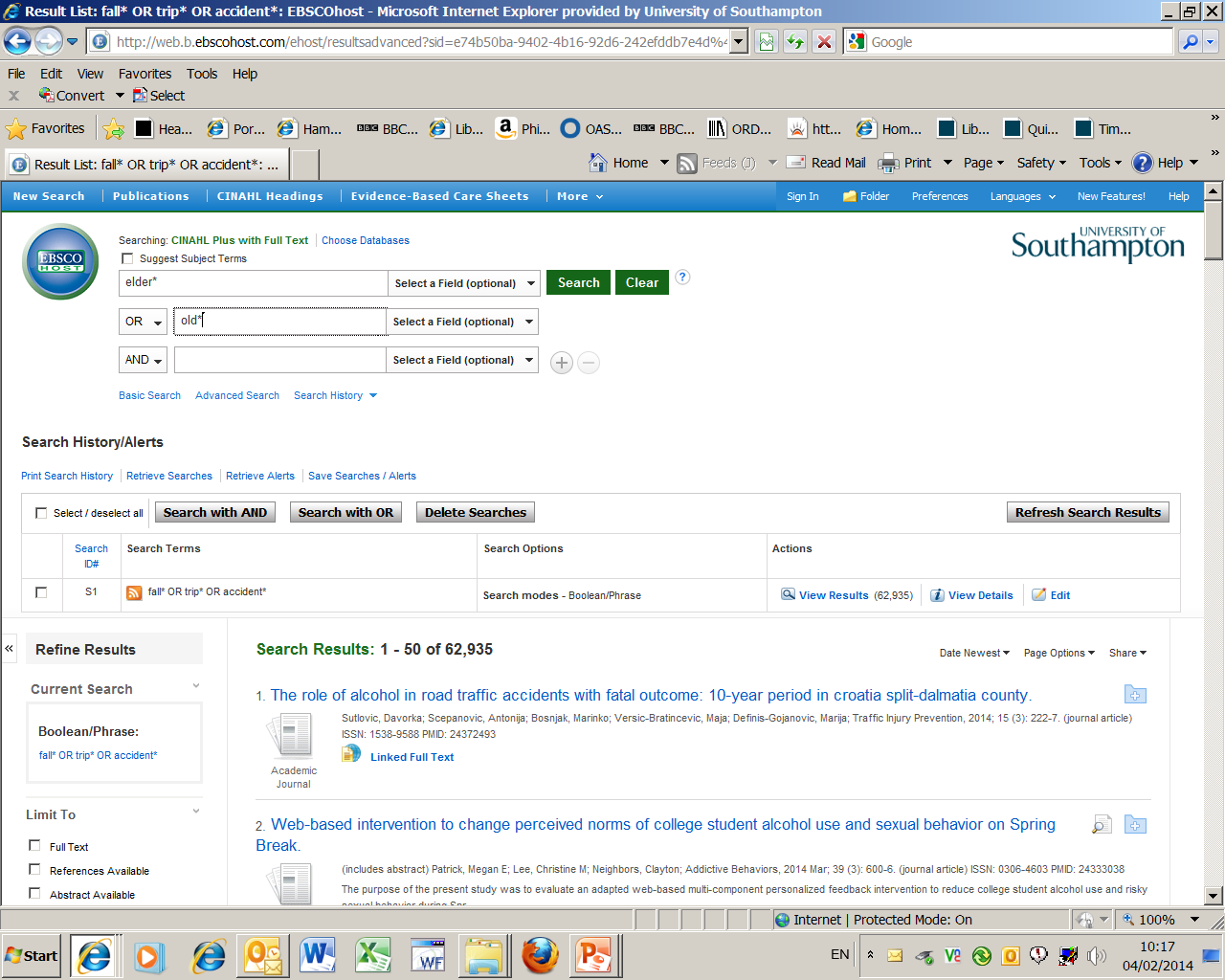 4. Activate your search
2. Enter next search term/s
3. Remember to change the 
drop-down option from 
AND to OR
1. Results of first search
23
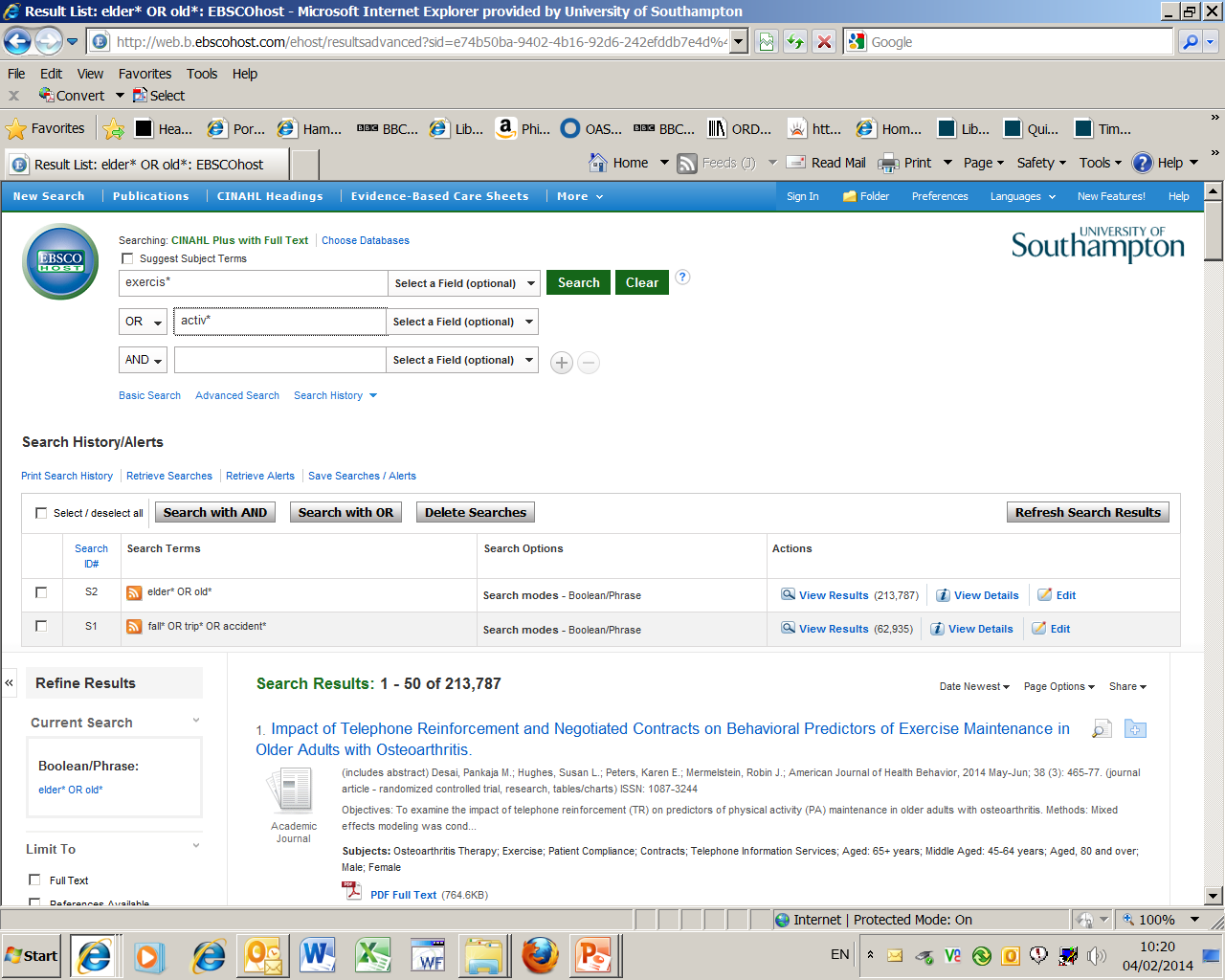 2. Enter the next set of 
    search term/s
4. Activate your search
3. Remember to change 
the drop-down 
option from AND to OR
1. Results of second search
24
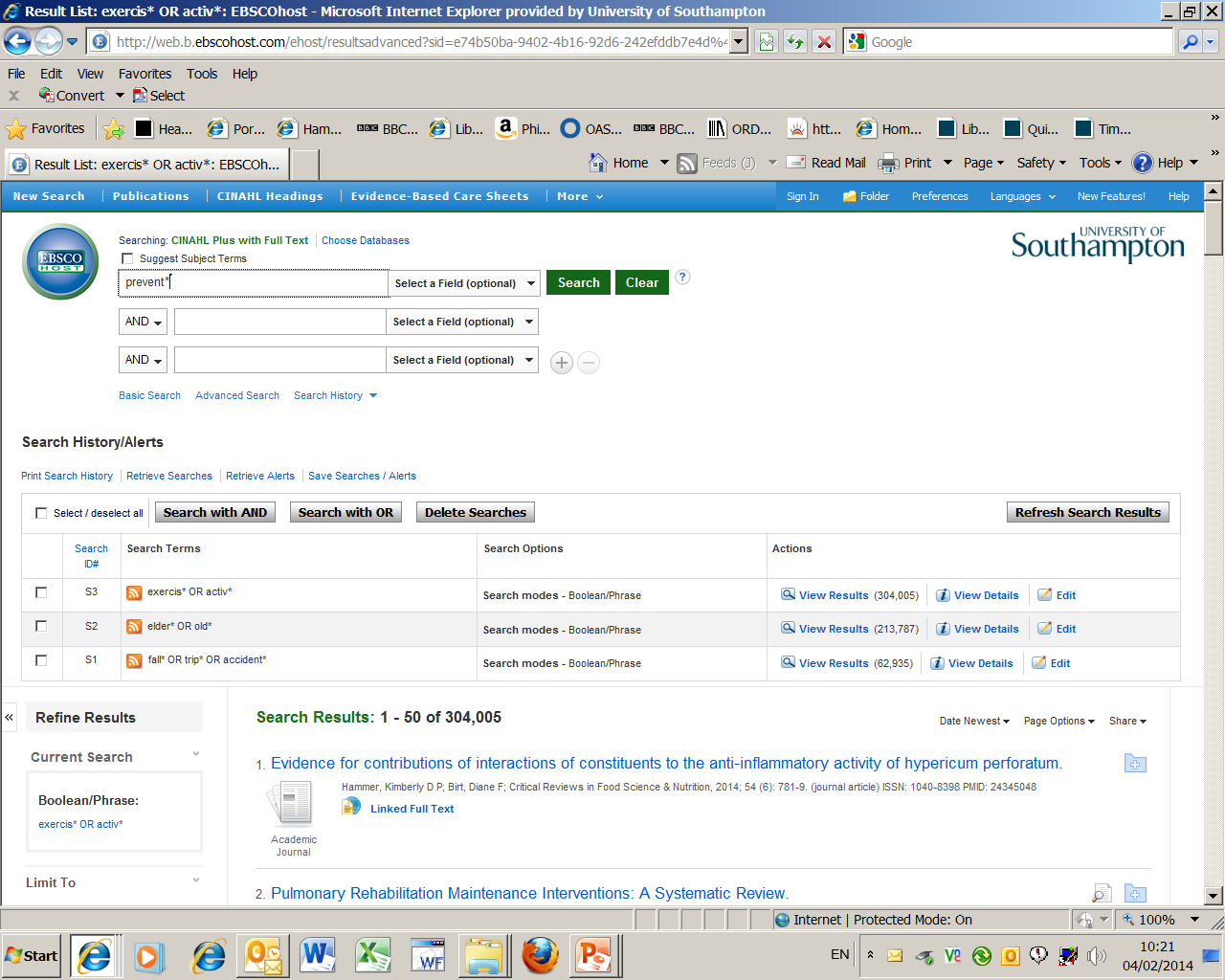 2. Enter the final
    search term/s
3. Activate your search
1. Results of third search
25
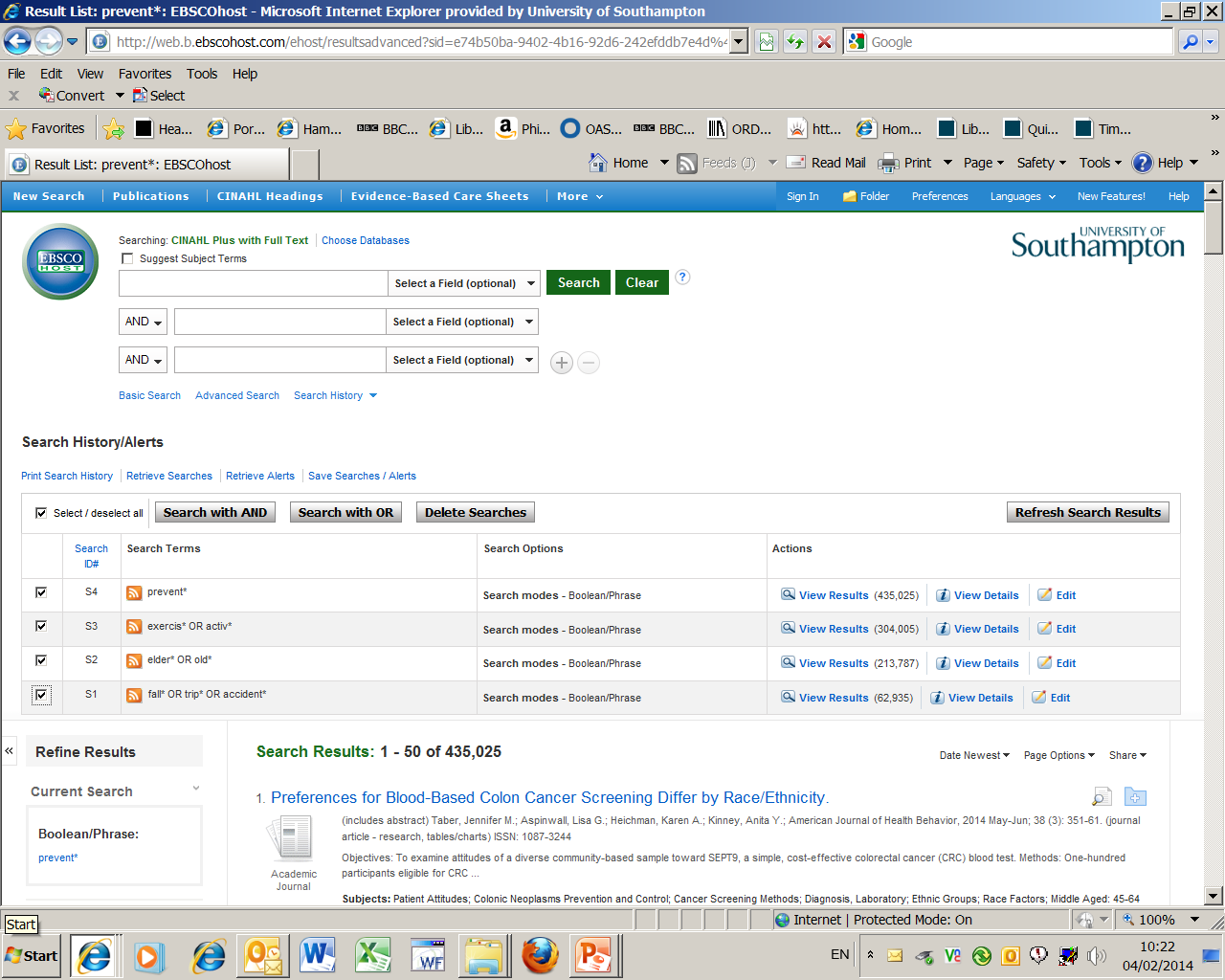 3. Then choose AND because we want 
    the results to include all the concepts
1. Results of final search
2. To combine searches 
    tick boxes
26
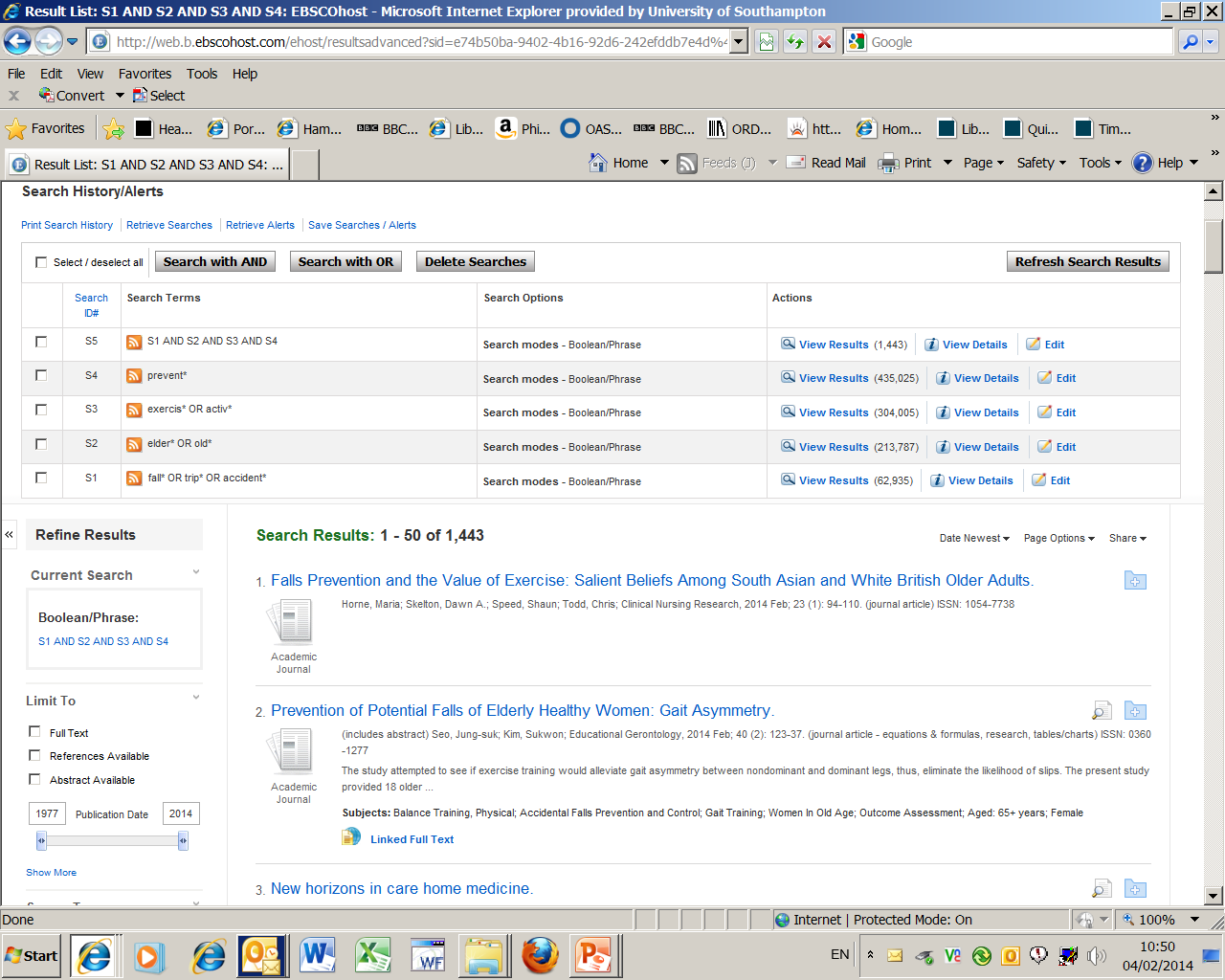 1. Result of the four combined searches
2. To reduce the number of results 
    use the Show More link
27
Refining (limiting) your search
You can choose limits such as:
 Date of publication
 Language
 Age Group/s
 Gender   
 Publication type i.e. journal
 Journal subset i.e. English & Ireland journals
28
We will narrow our search:
1. By year of publication  
2. Geographical Subset – Great Britain
3. Abstract available
4. English language
29
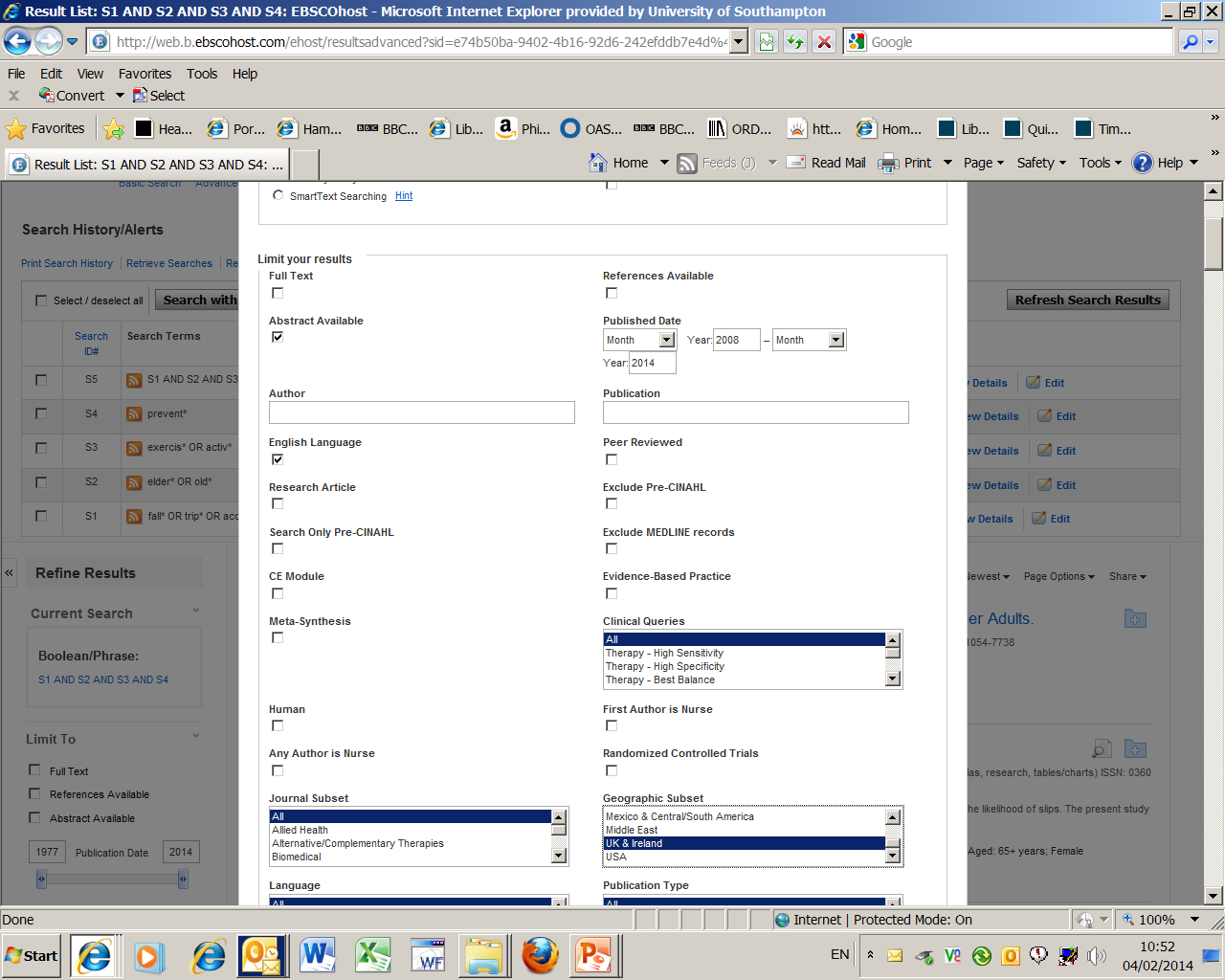 We will be using these
then activate the 
button at the top 
or bottom of the page
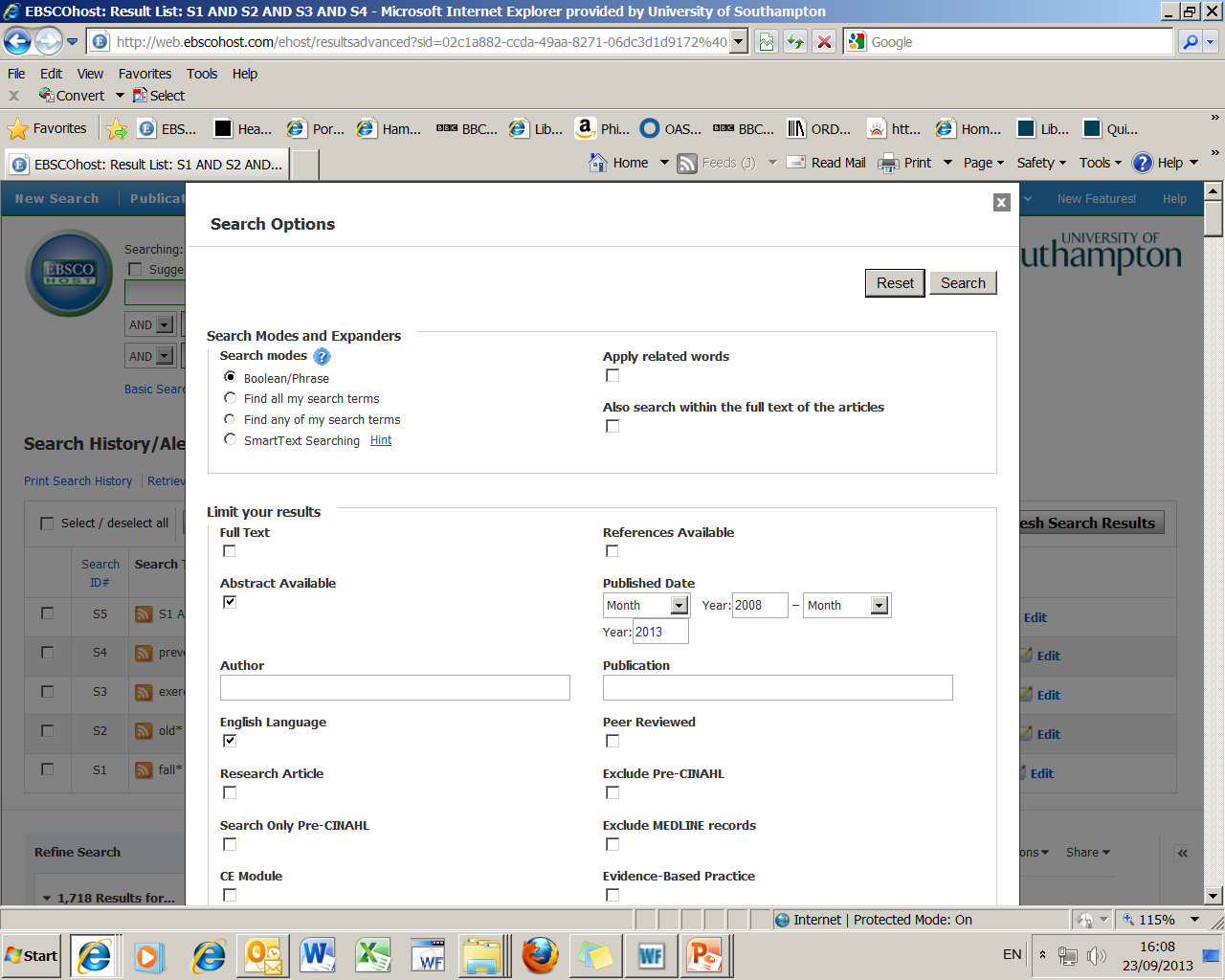 30
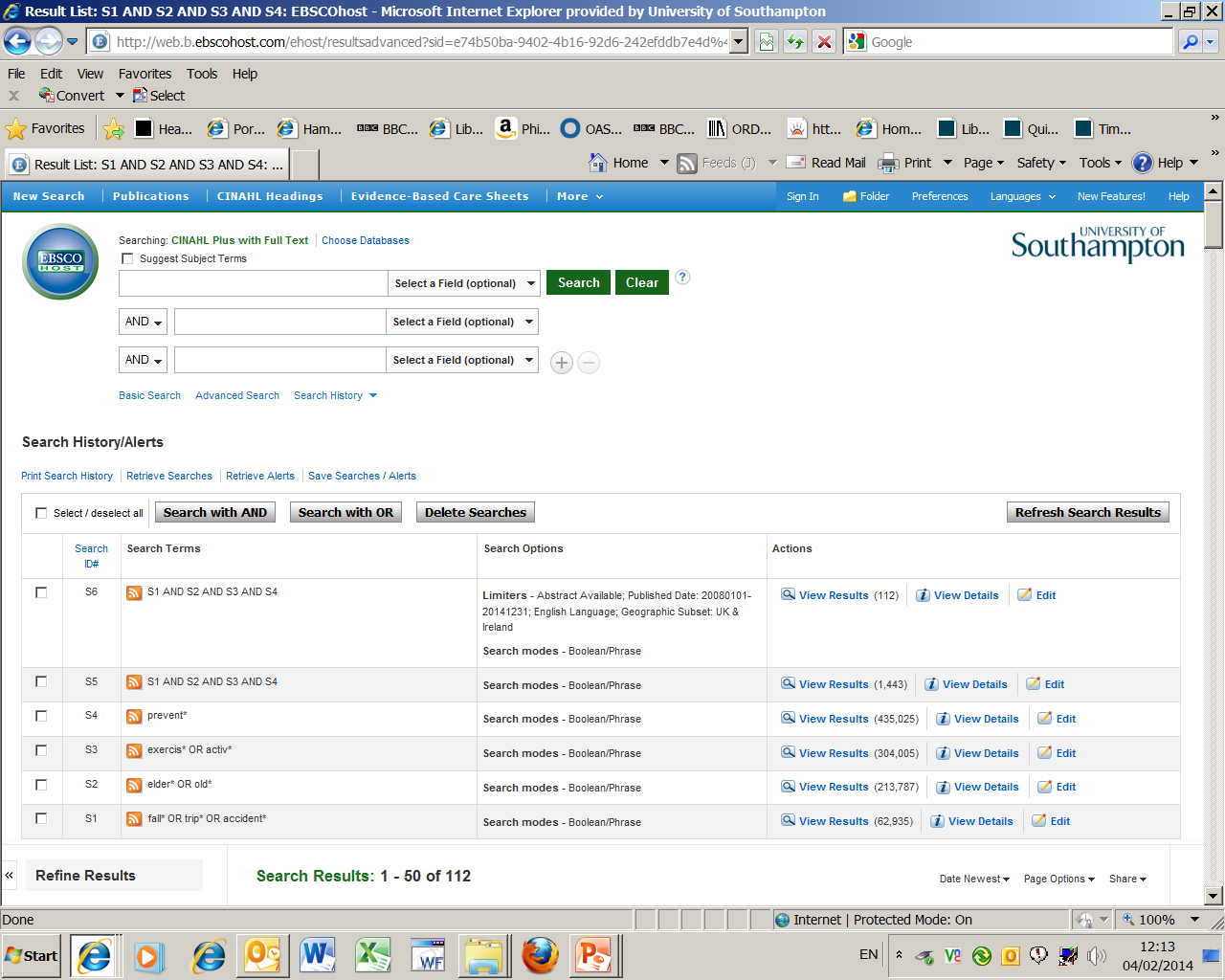 Final result
31
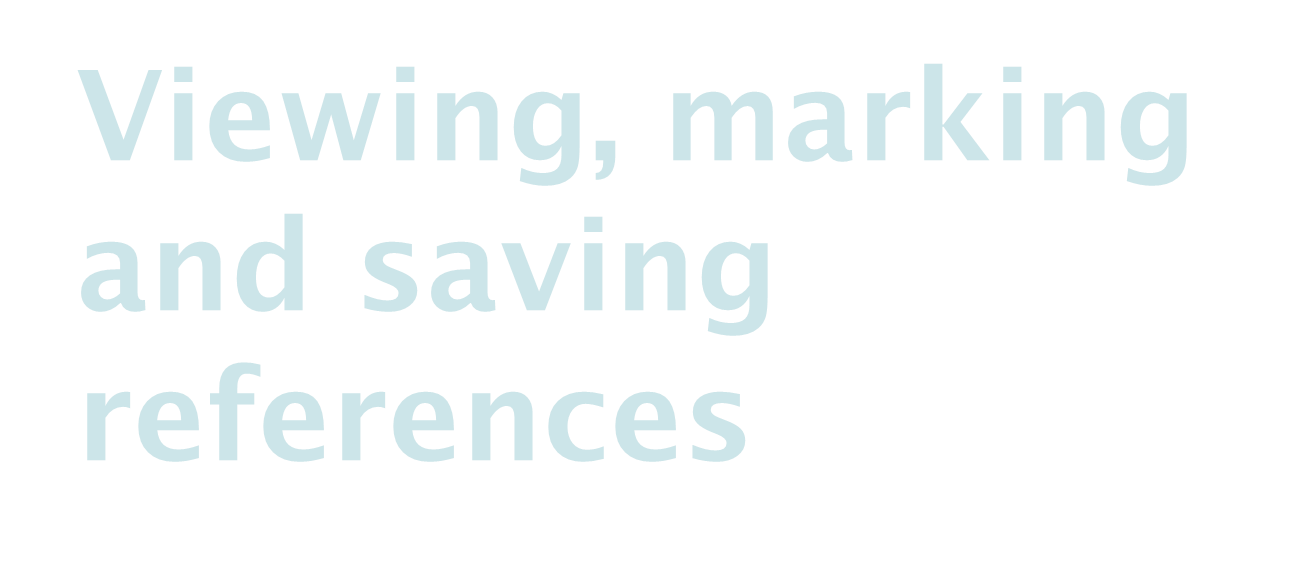 32
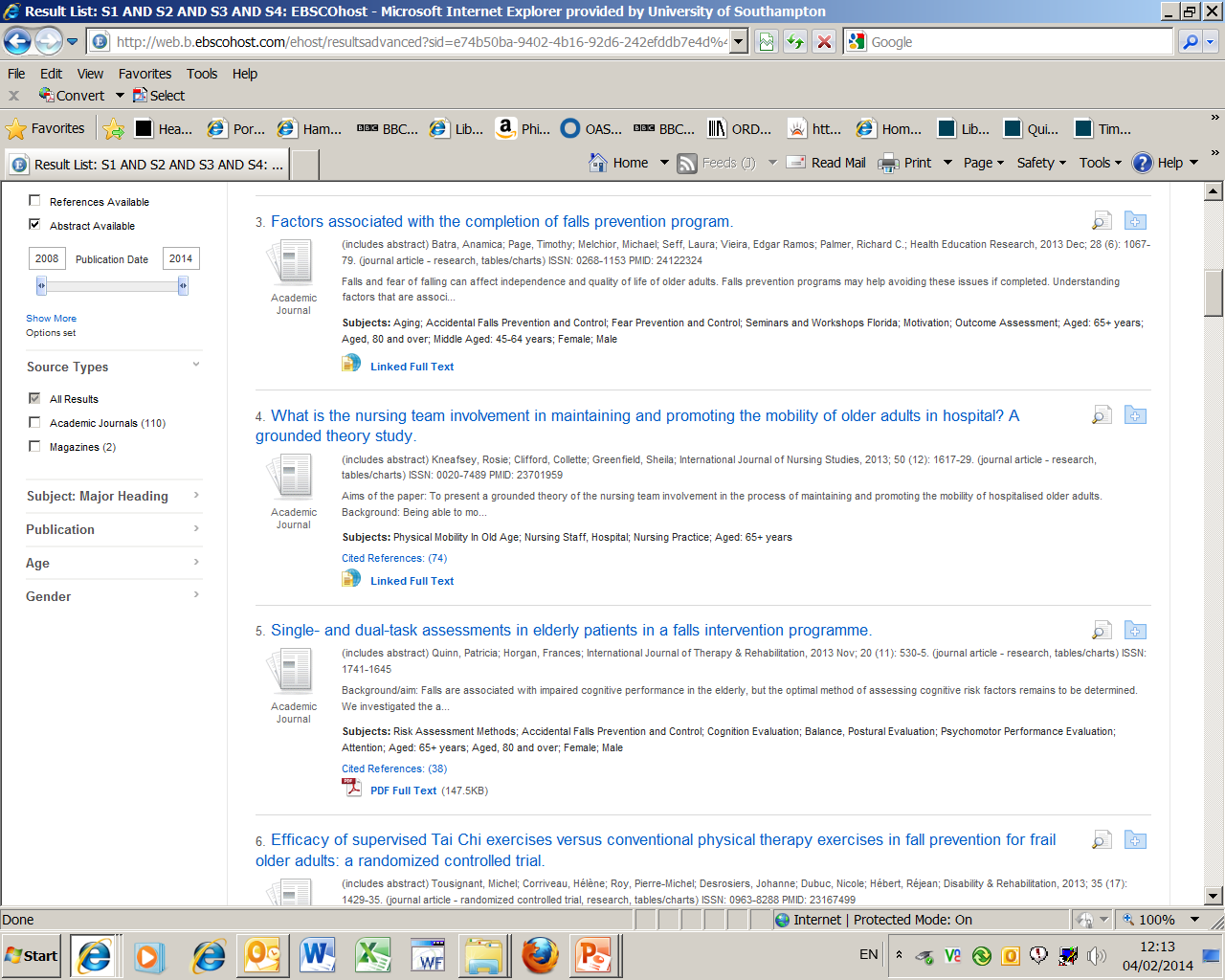 2. See full details of the reference by using this title link
1. If you just want to look at the abstract 
hold mouse over magnifying glass
33
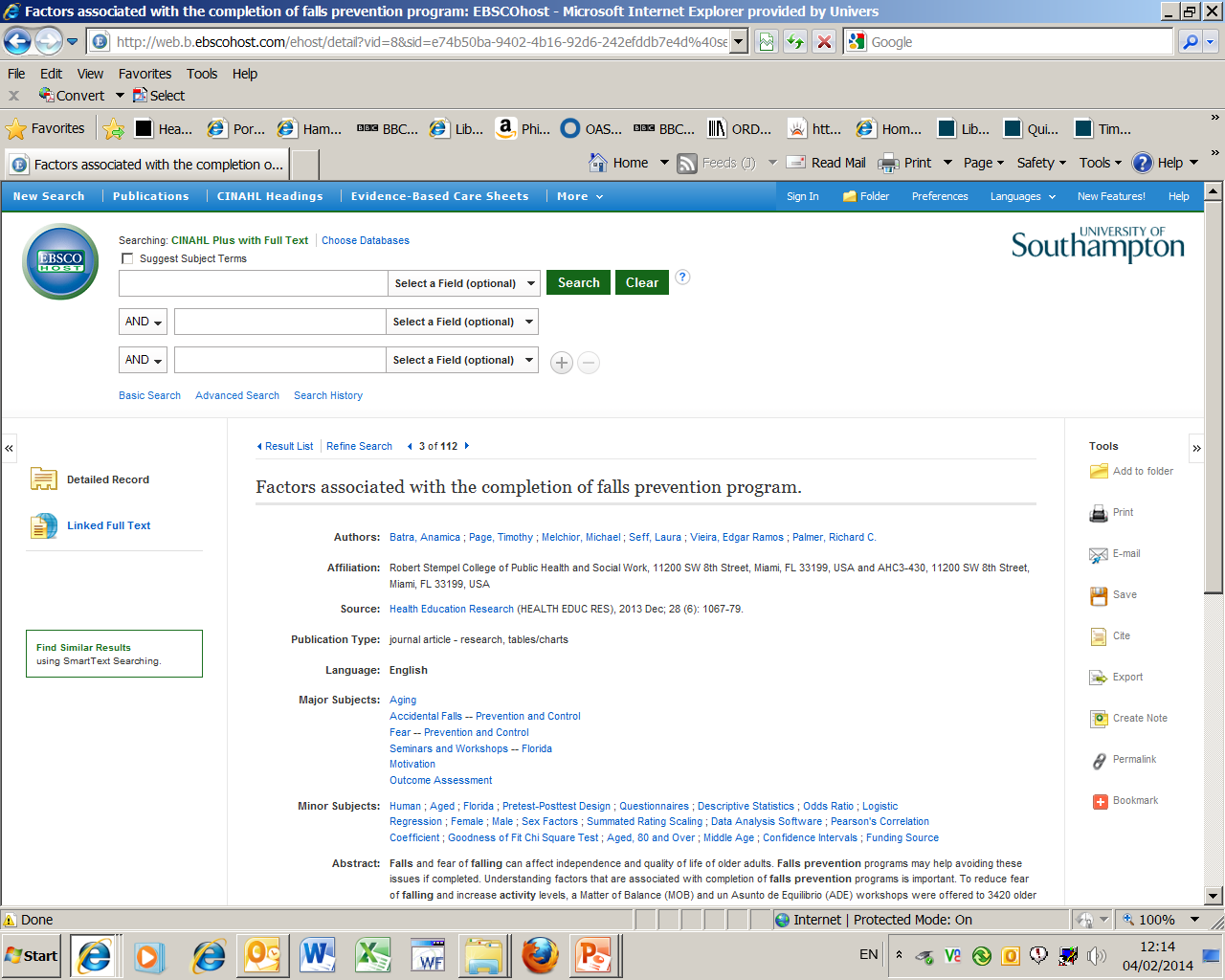 2. Return to results link at the top of the page
1. Full details of the reference
34
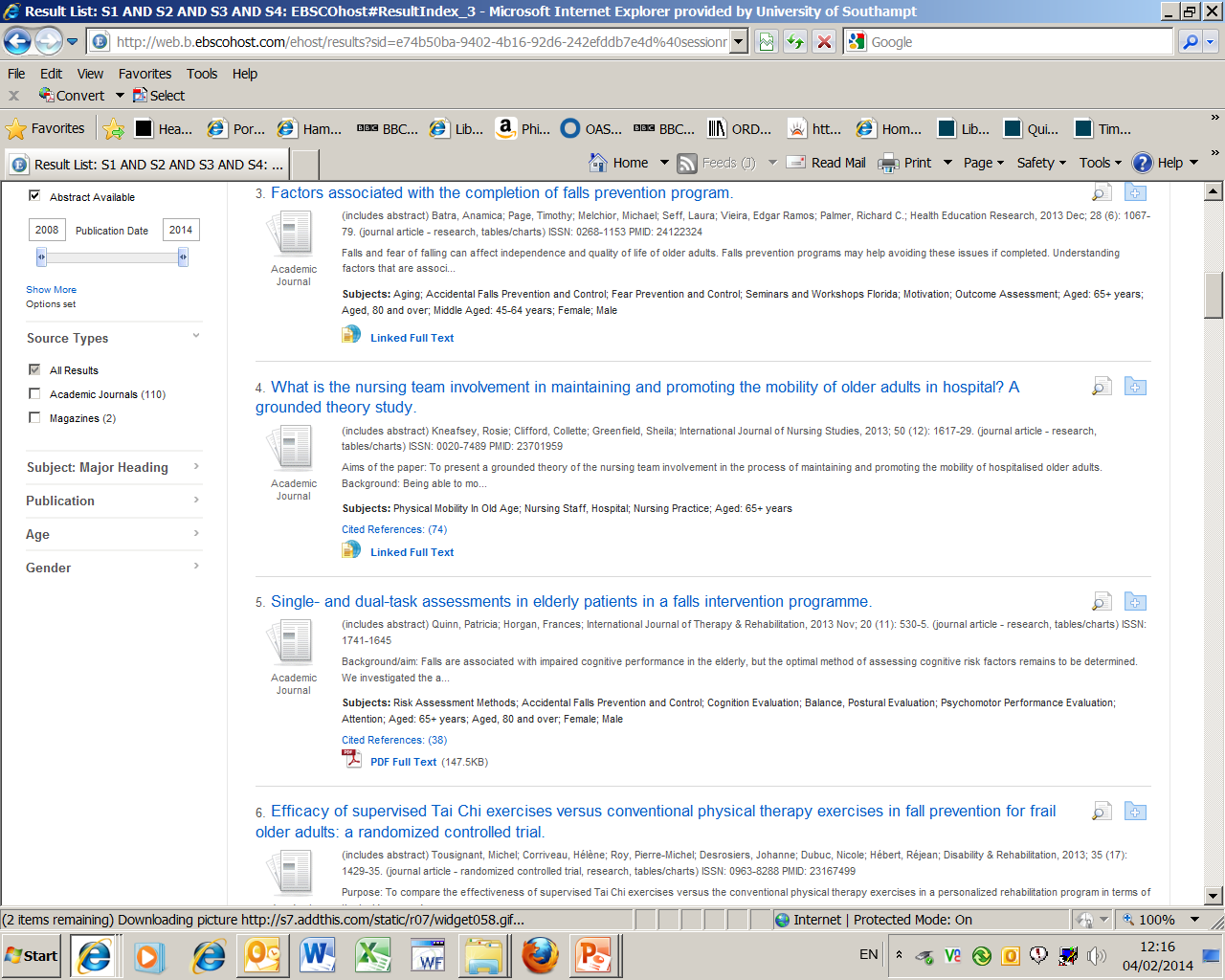 Either of these two links 
will take you to the
full text of the article
35
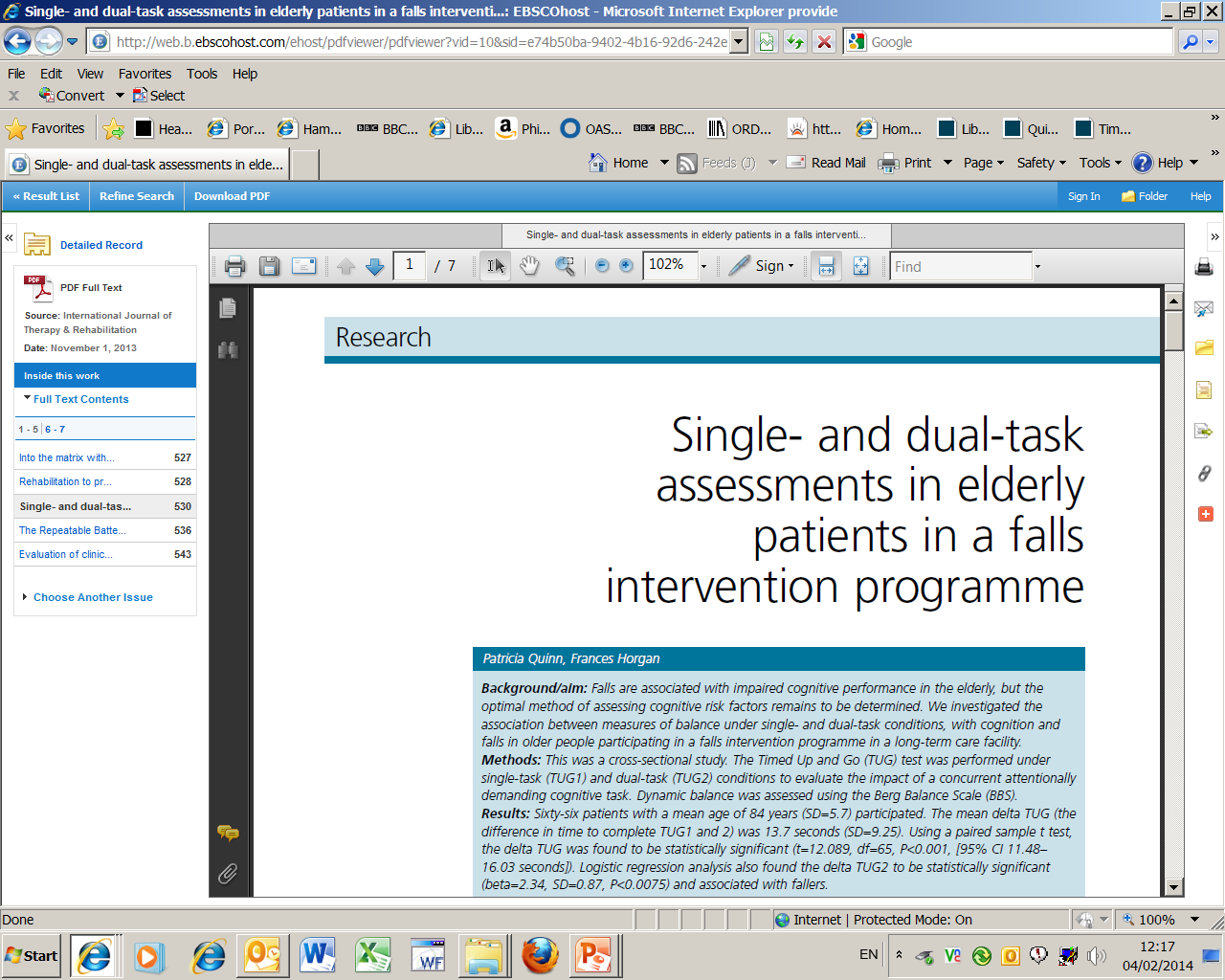 To save, print or email article use 
one of these options
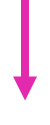 36
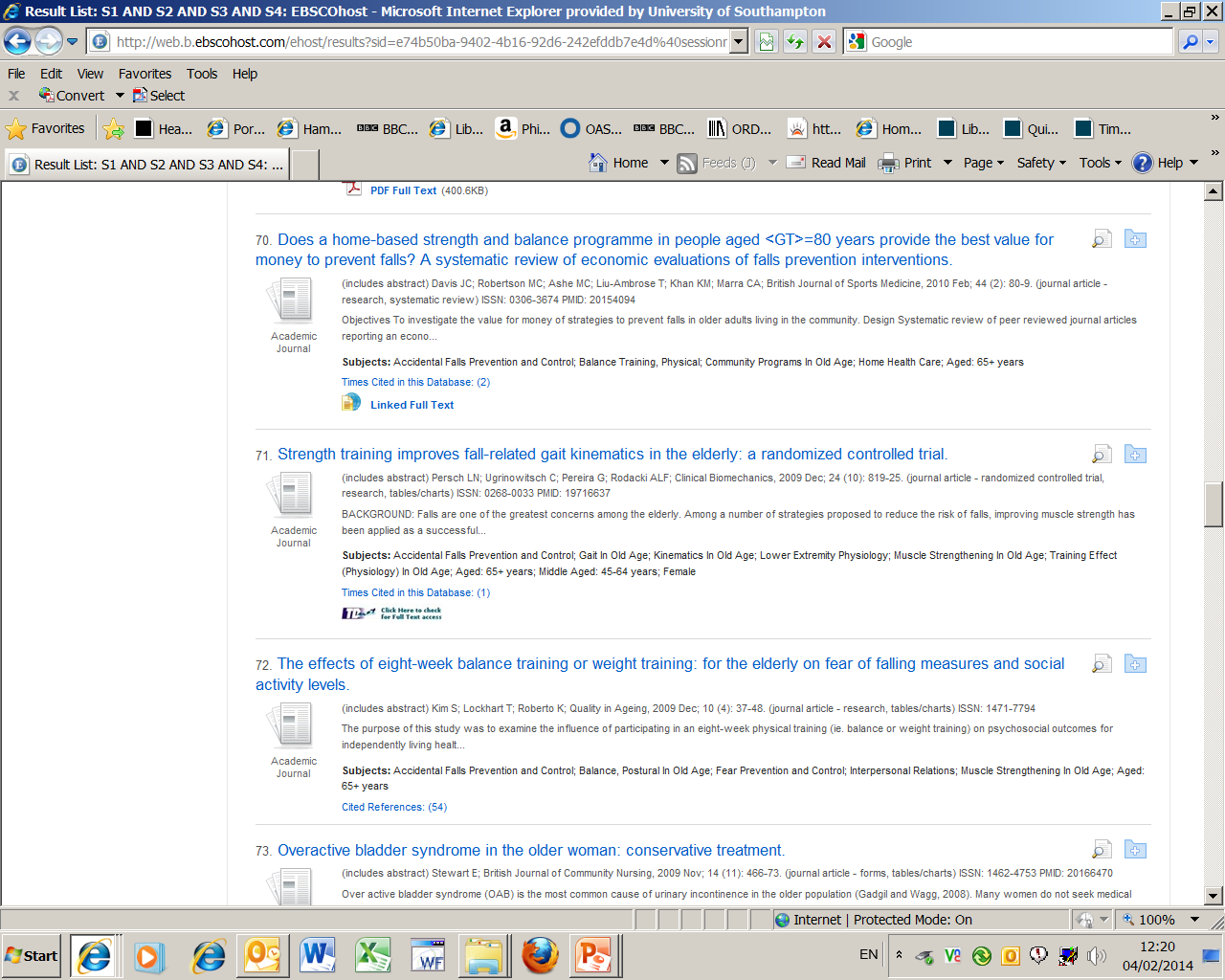 This TDNet link will also take 
you to the full text
37
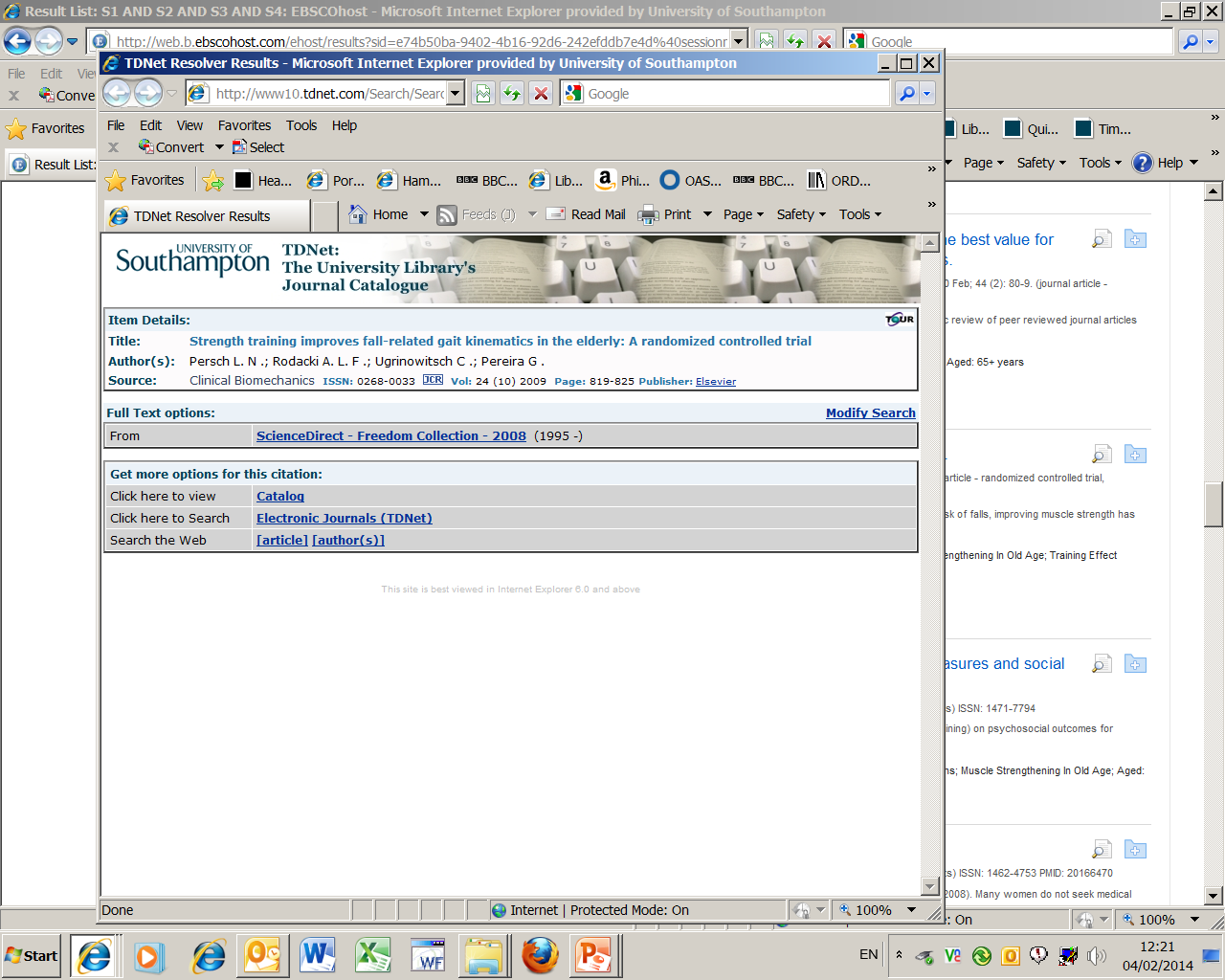 Use this link to open the full-text
38
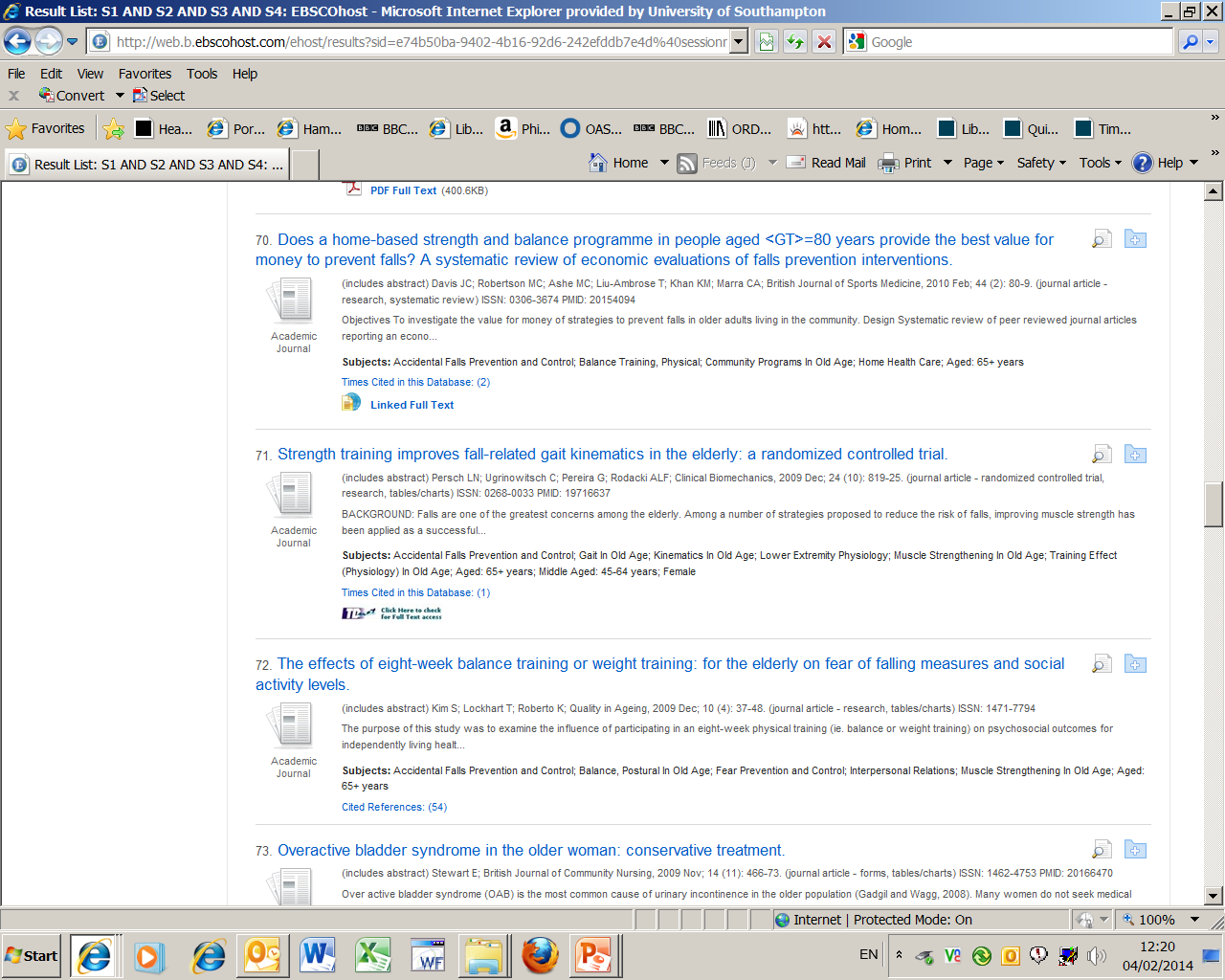 If there is no link the library 
does not subscribe to the journal
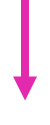 39
If we don’t have access to a reference which is really important then use our Inter-Library Loans service:
Login to WebCat
Go to: 
Requests: inter-library loans and stack
Inter-library loan requests
Choose the relevant form for the item you are requesting, complete the form then submit
To check to see how many request you are entitled to go to:            www.soton.ac.uk/library/services/ill.html
40
Copying and Copyright
You should assume that everything is subject to copyright law, unless this is clearly stated otherwise

You should save, print or email only one copy of an article from an issue of a magazine or journal.   In the case of  a book, pamphlet or report, you should make single copies of not more than one chapter, or extracts amounting to no more than 5% of the entire work

 For more information see:
 www.soton.ac.uk/library/about/regulations/                                                                                                                  copyrightphotocopying. html
41
Saving your references & search history
42
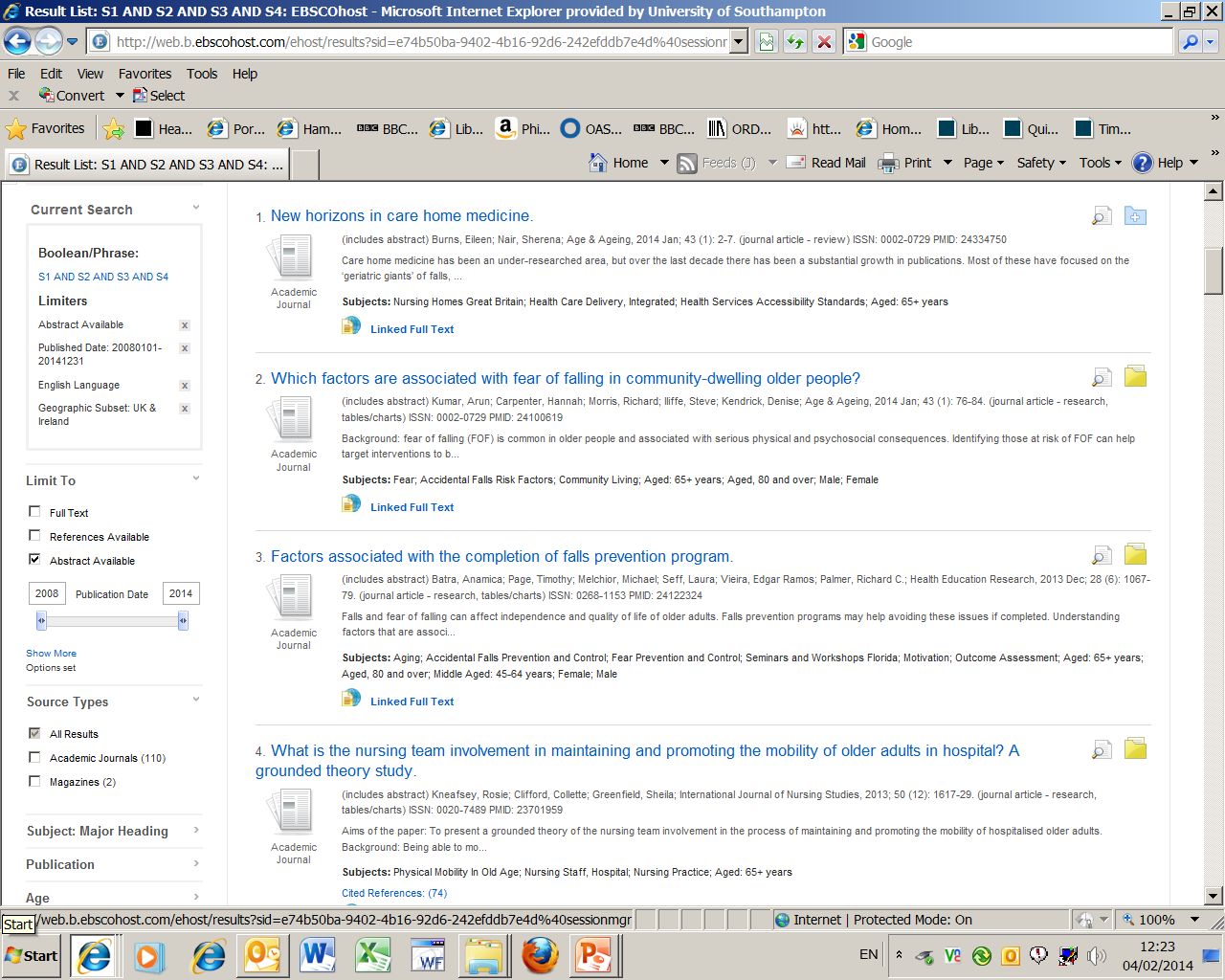 Then go to the  
at the top of the page
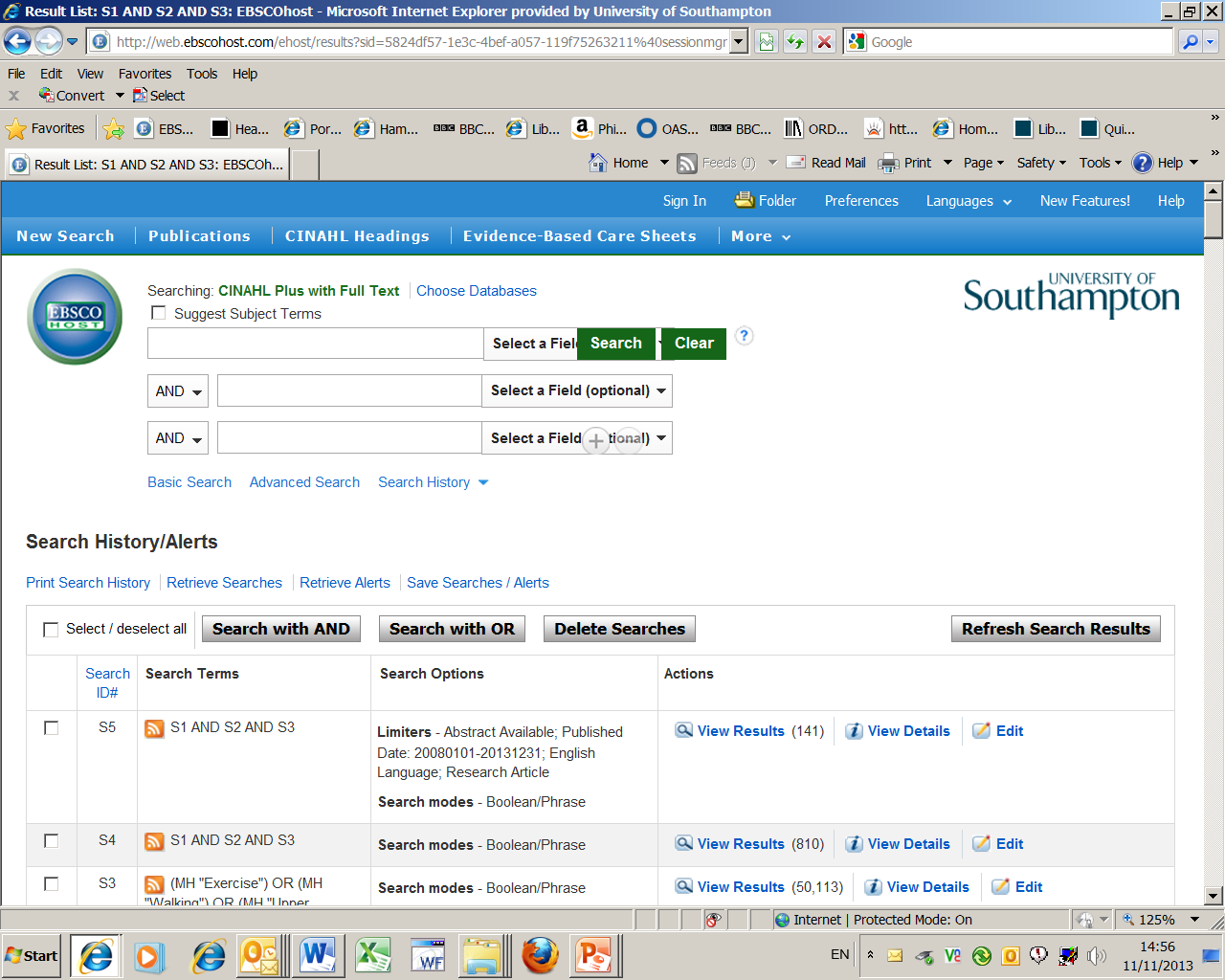 1. Add to folder those 
references you want 
to save, page by page…..
43
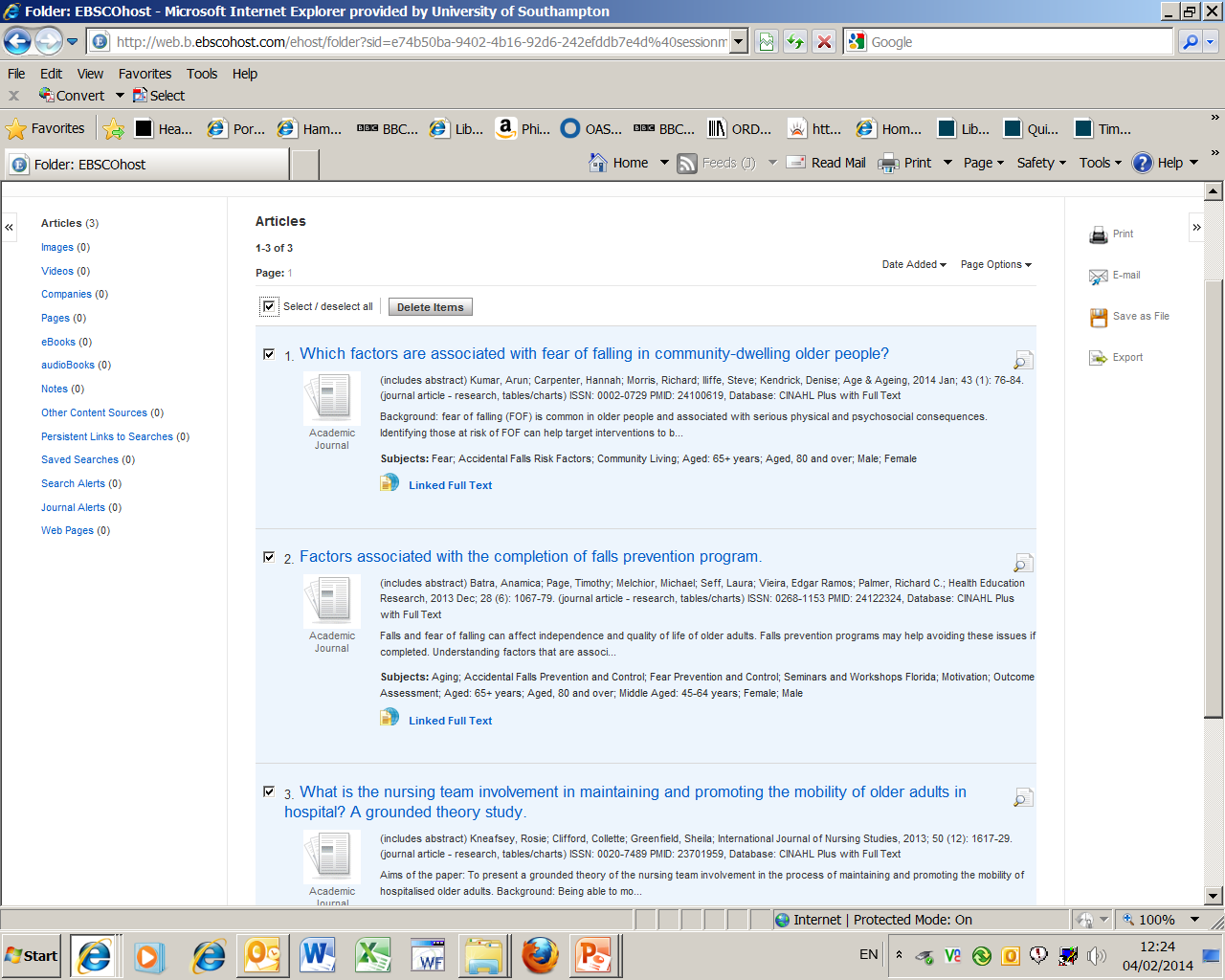 2. Choose your 
method of output
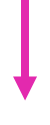 1. Select your 
references again
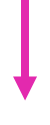 44
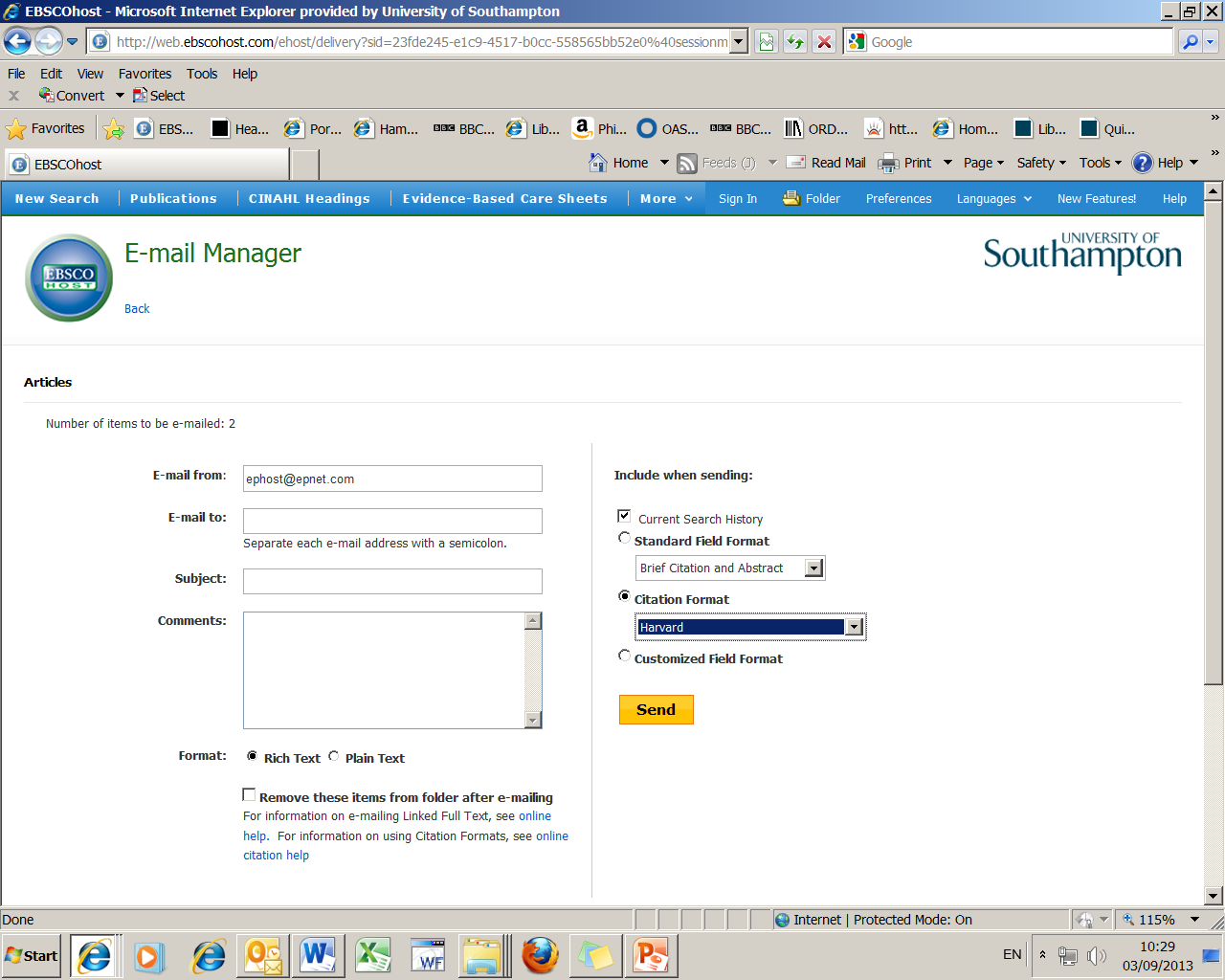 Change citation format 
to Harvard as it is the 
closest to the Health Sciences 
Referencing guidelines
45
45
For more help go to: http://library.soton.ac.uk/healthsciences
Undergraduates (including top-up students) should book into one of our twice weekly help sessions. 
These sessions take place every Monday, 11am-12noon and Wednesday, 2-3pm in the Hartley Library. To attend one of these sessions you must book before-hand, when booking please state:
Which session you would like to come to and which date. 
Which programme you are studying (nursing, occupational therapy, top-up etc.).
Which year you are in.
We will reply to confirm if you have a place.
47
Taught Postgraduates should send an email to libenqs@soton.ac.uk to request a 1-2-1 help session. When contacting us please let us know some dates/times when you are available.

Staff and Research Postgraduates can use the Library's Deskside Training Service via our LibGuides pages.
48